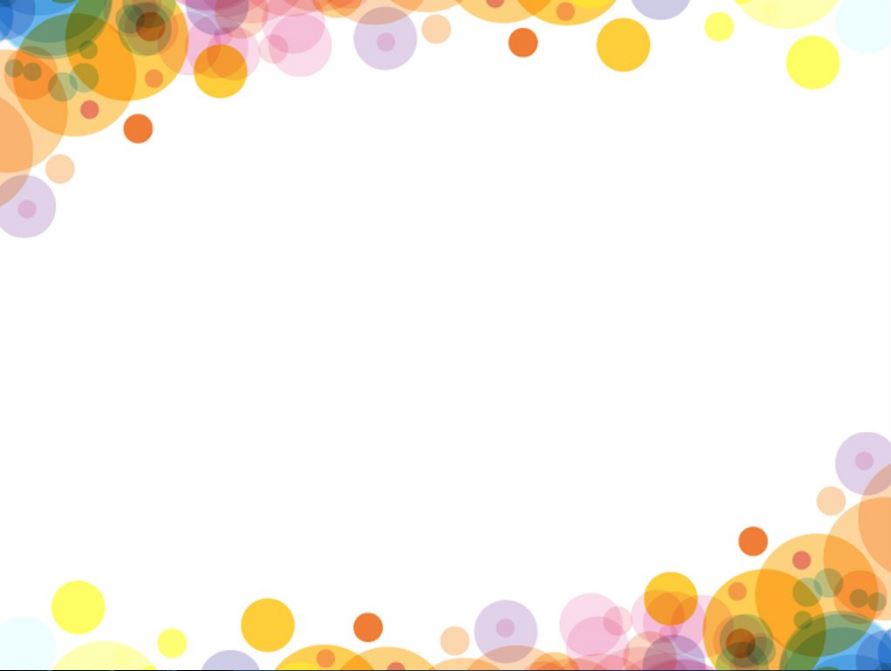 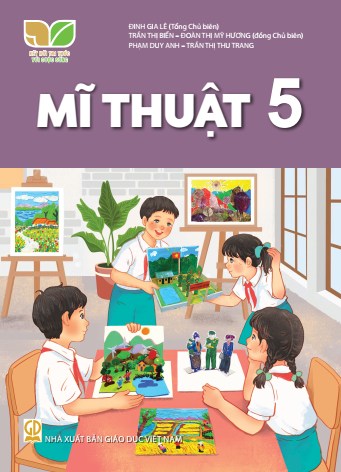 KẾ HOẠCH BÀI DẠY 
MÔN: MĨ THUẬT 
LỚP: 5
Trường:.................................................
Tổ:..........................................................	
Họ và tên giáo viên:……………………
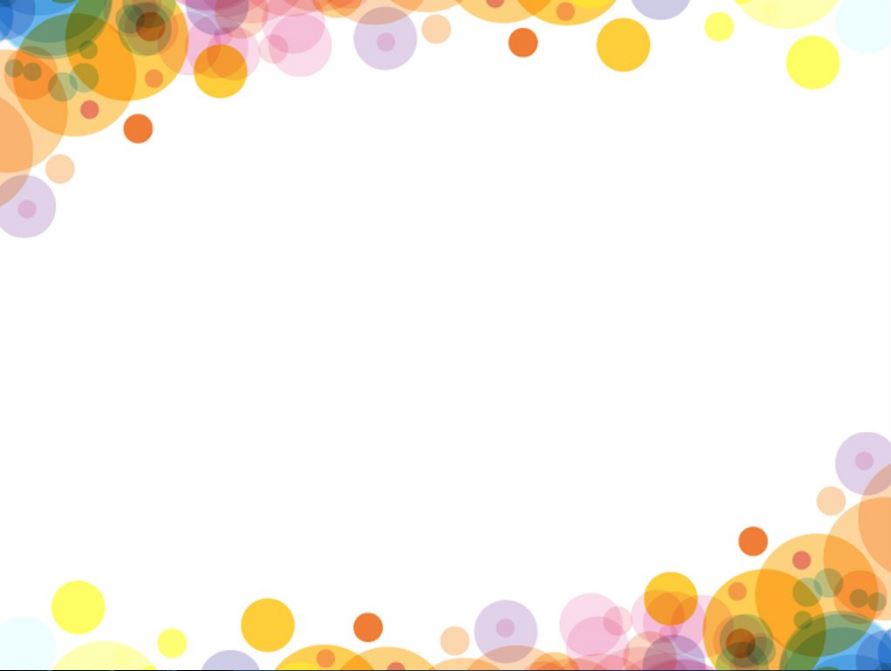 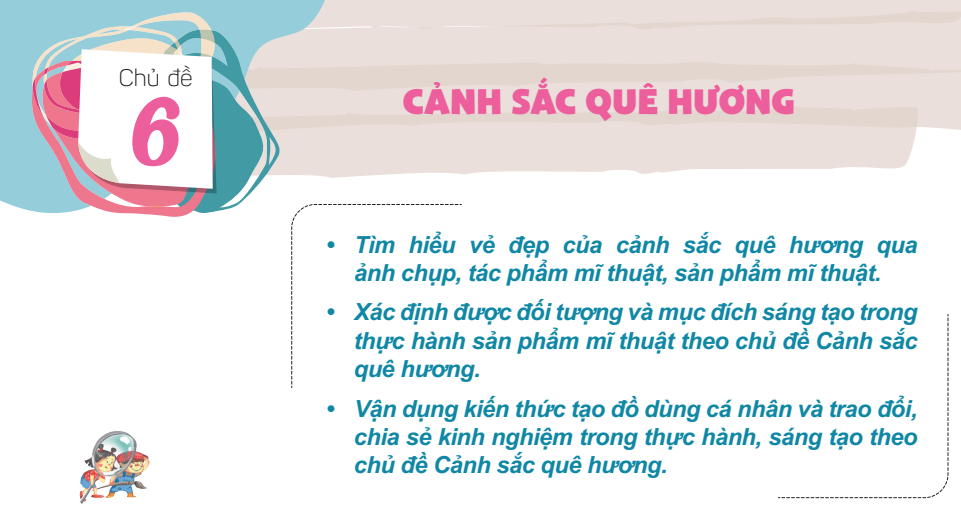 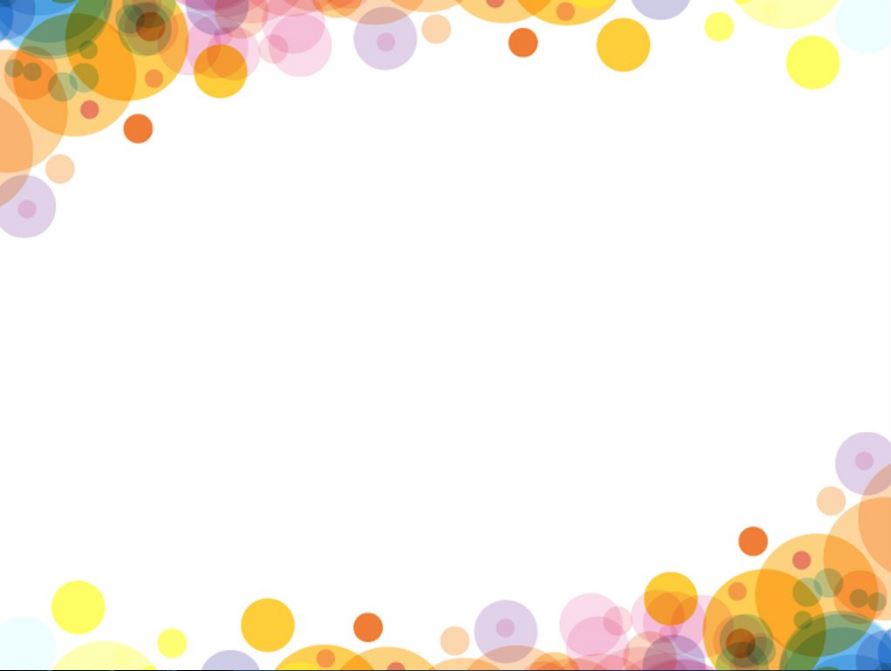 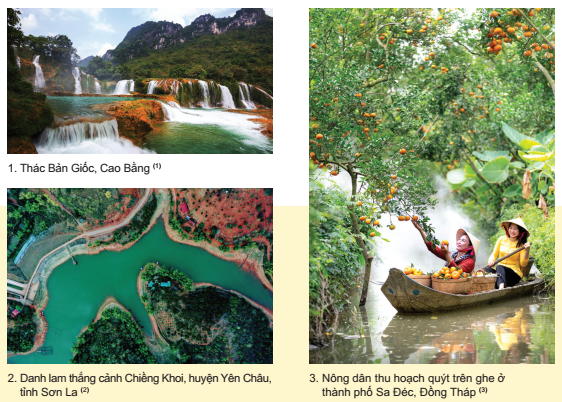 Tìm hiểu cảnh sắc quê hương trong các bức ảnh.Gợi ý:– Những bức ảnh này thể hiện cảnh sắc quê hương ở vùng, miền nào?– Hình ảnh cảnh sắc quê hương trong từng bức ảnh được thể hiện ở cácchi tiết nào?– Em hãy miêu tả hình ảnh yêu thích về con người, phong cảnh ở những nơiem đến thăm quan.
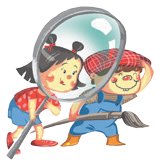 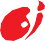 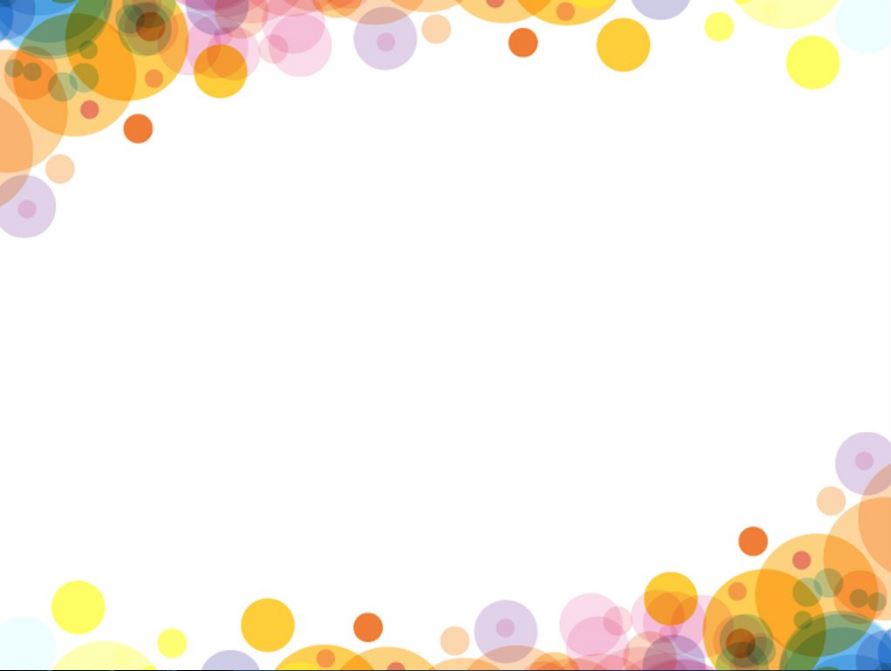 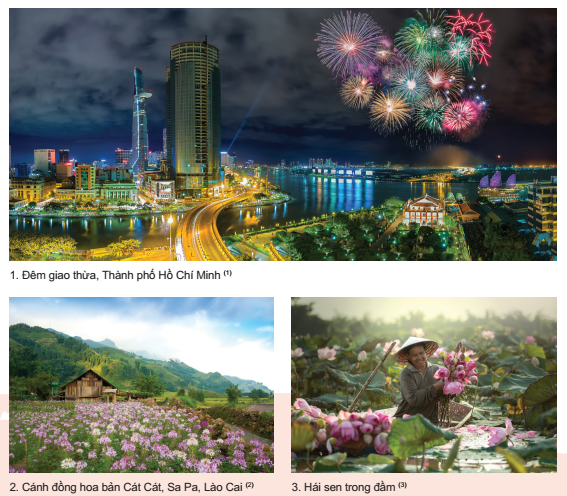 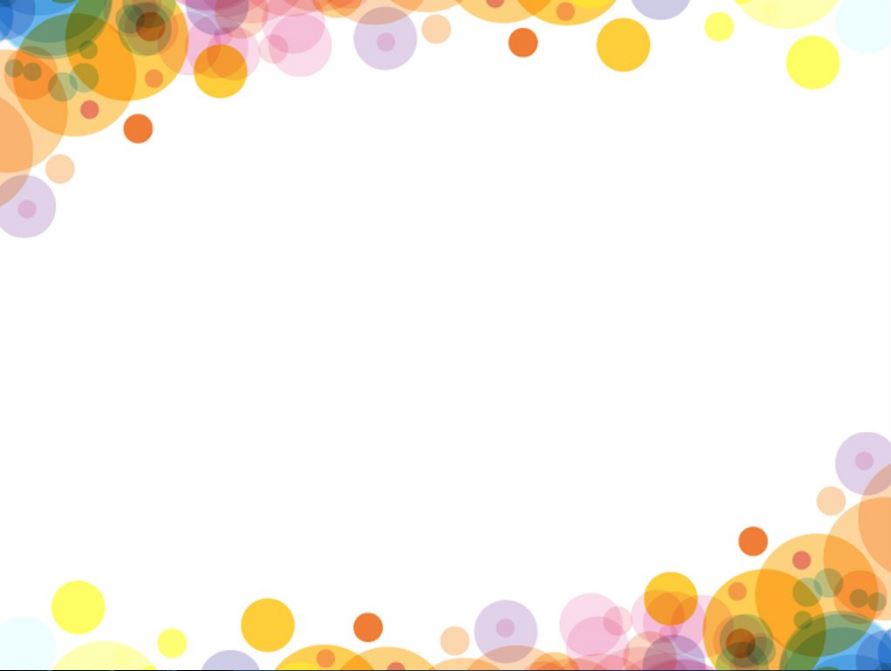 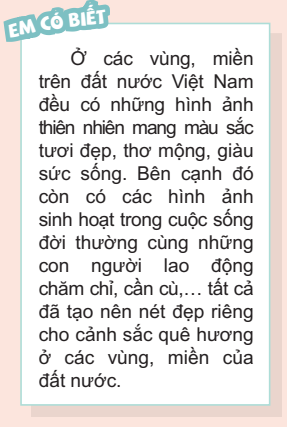 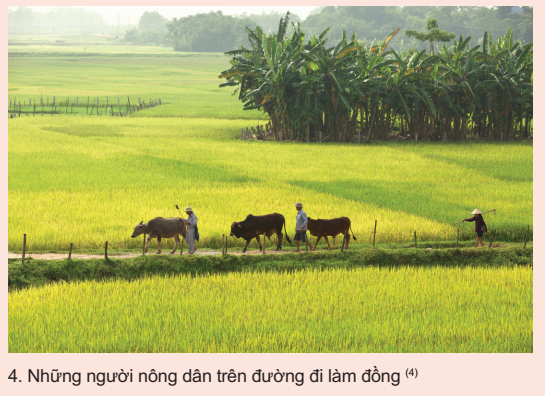 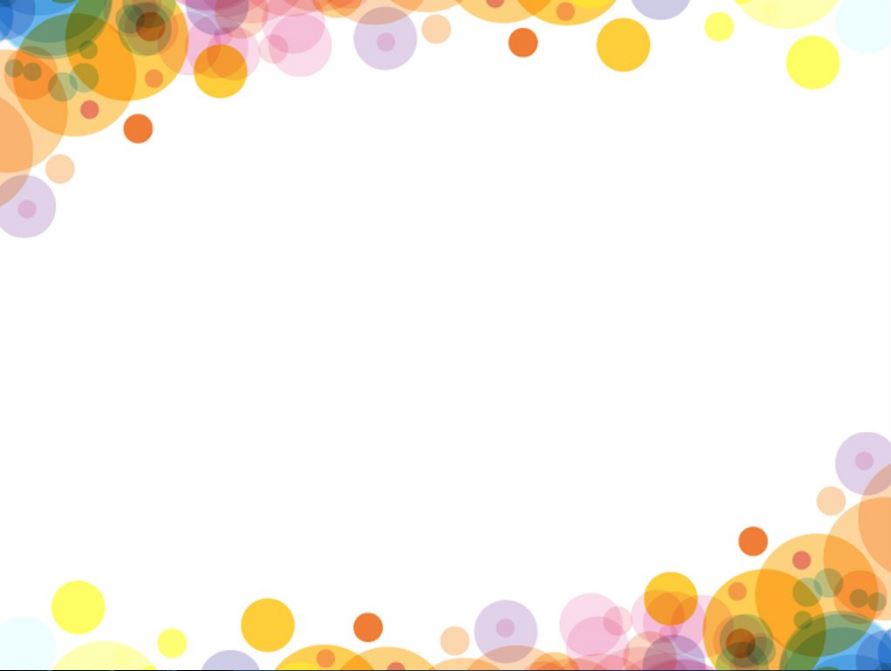 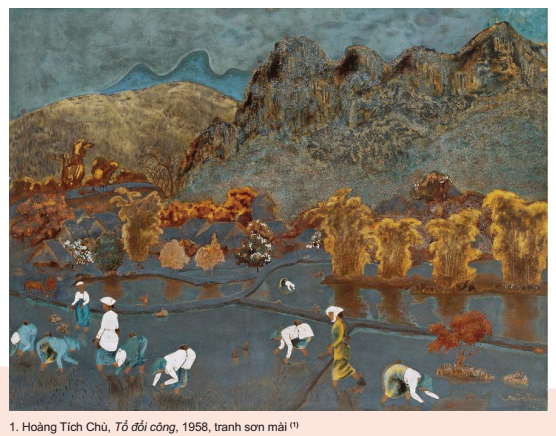 Tìm hiểu cảnh sắc quê hương qua tác phẩm mĩ thuật.Gợi ý:– Trong tranh có những hình ảnh gì? Màu sắc của từng bức tranh được thể hiệnnhư thế nào?– Hãy nói về cảnh sắc quê hương ở một bức tranh mà em biết.
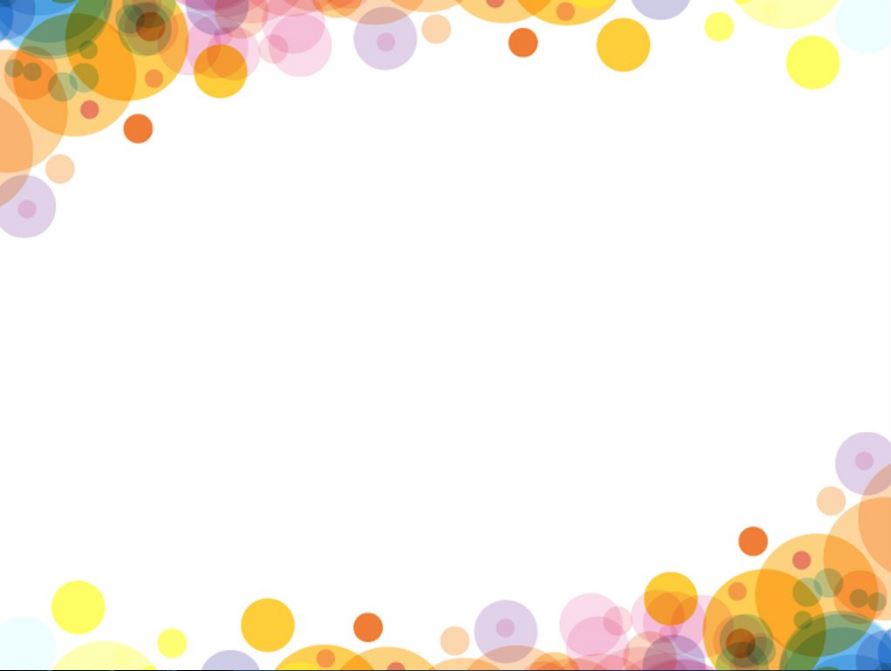 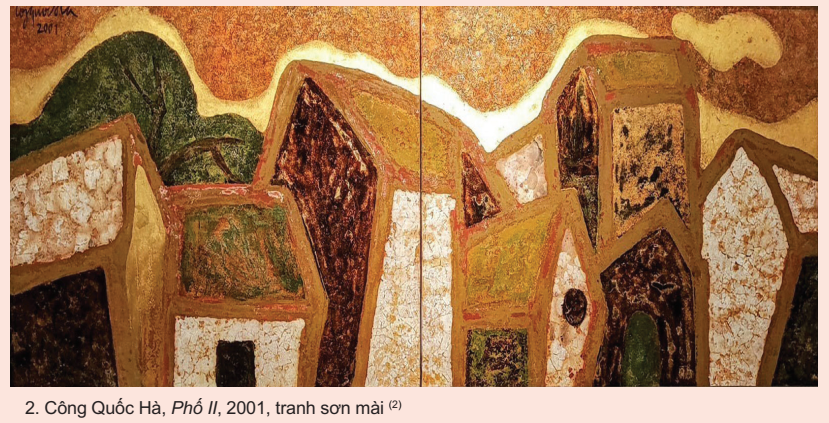 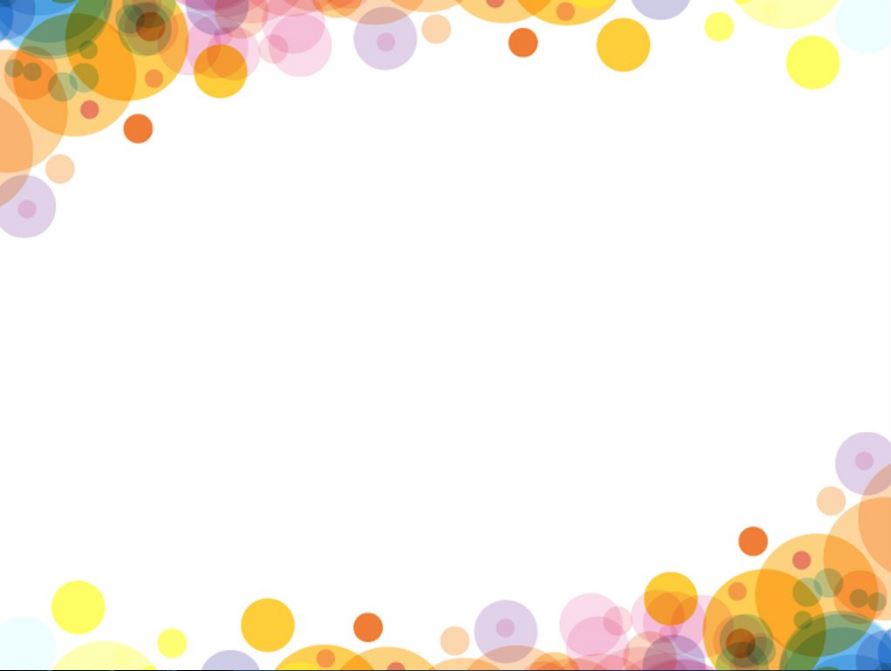 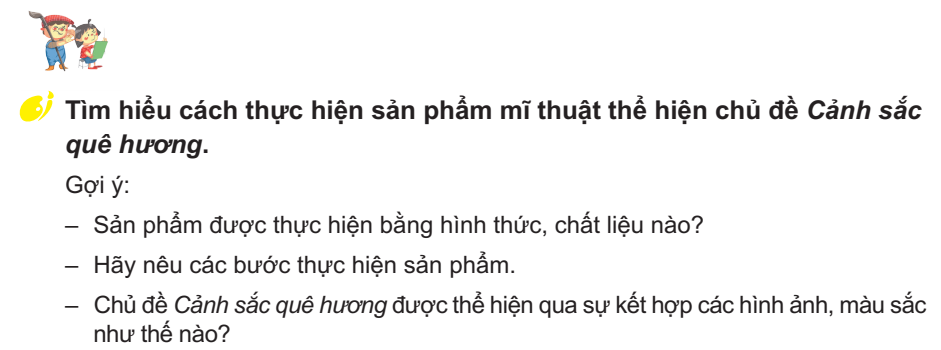 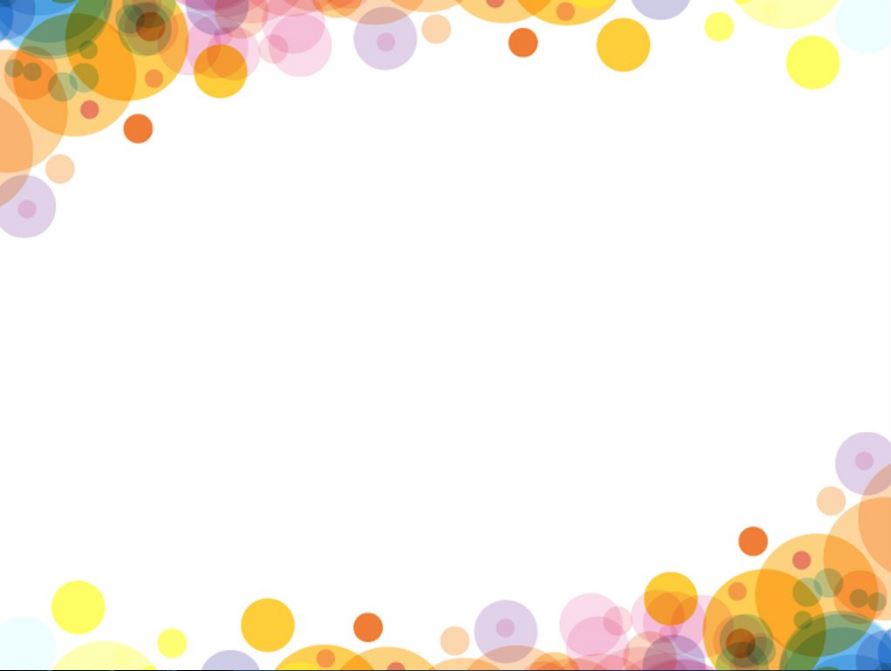 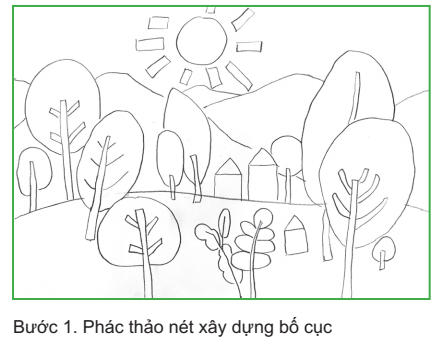 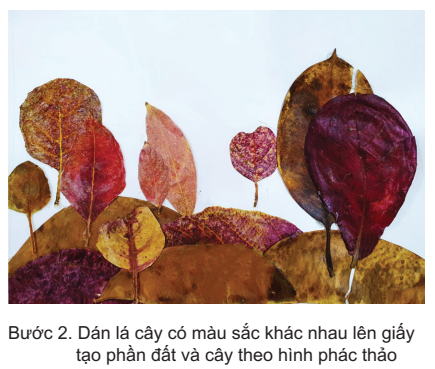 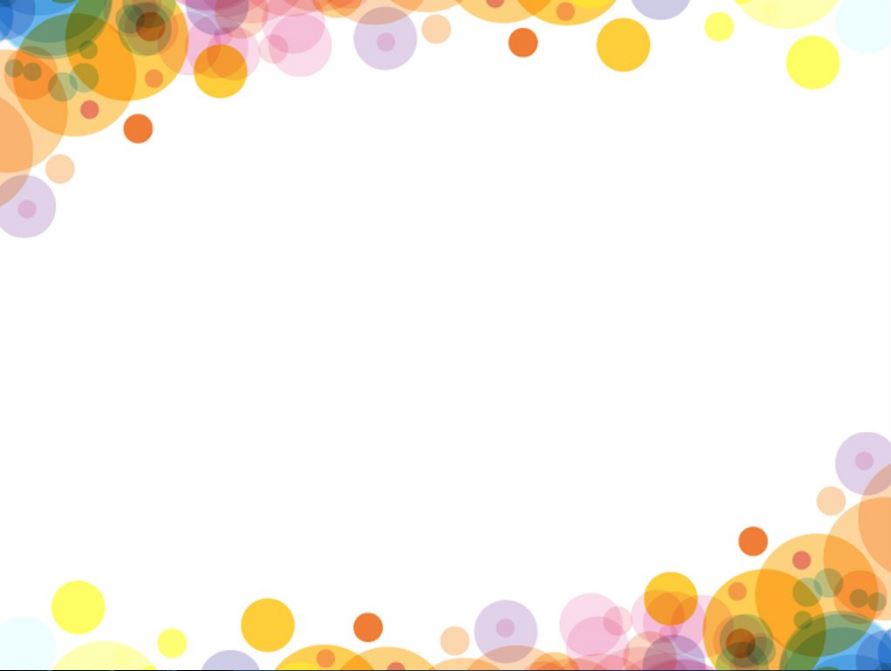 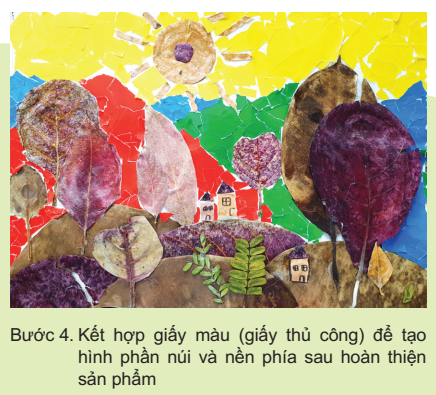 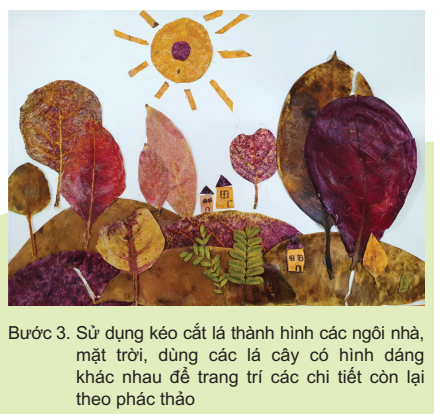 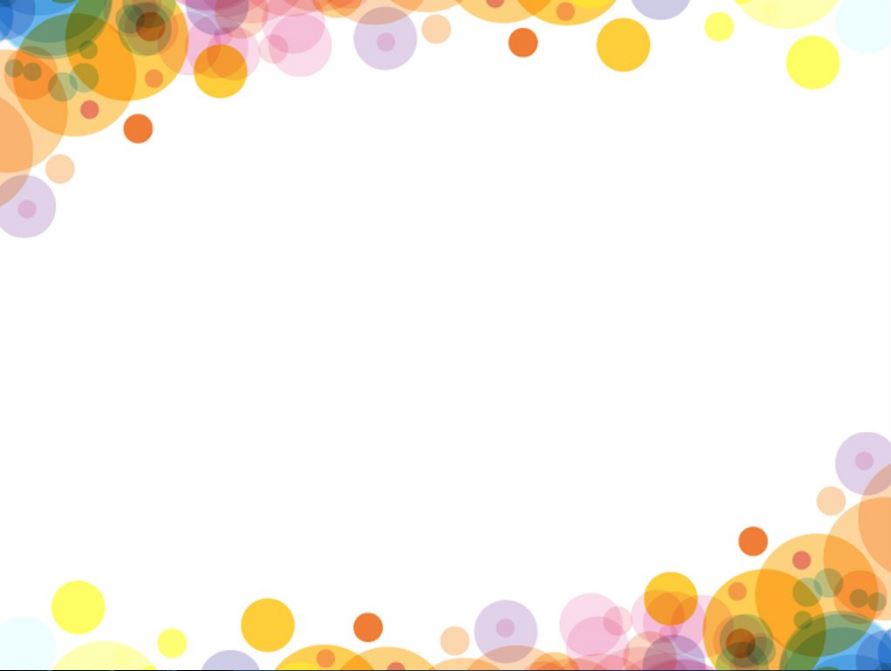 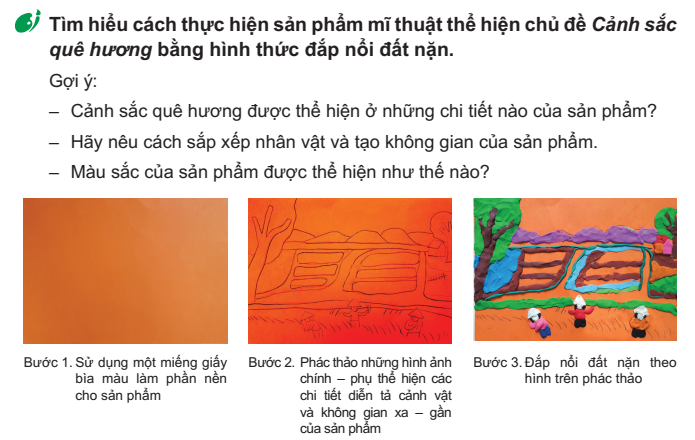 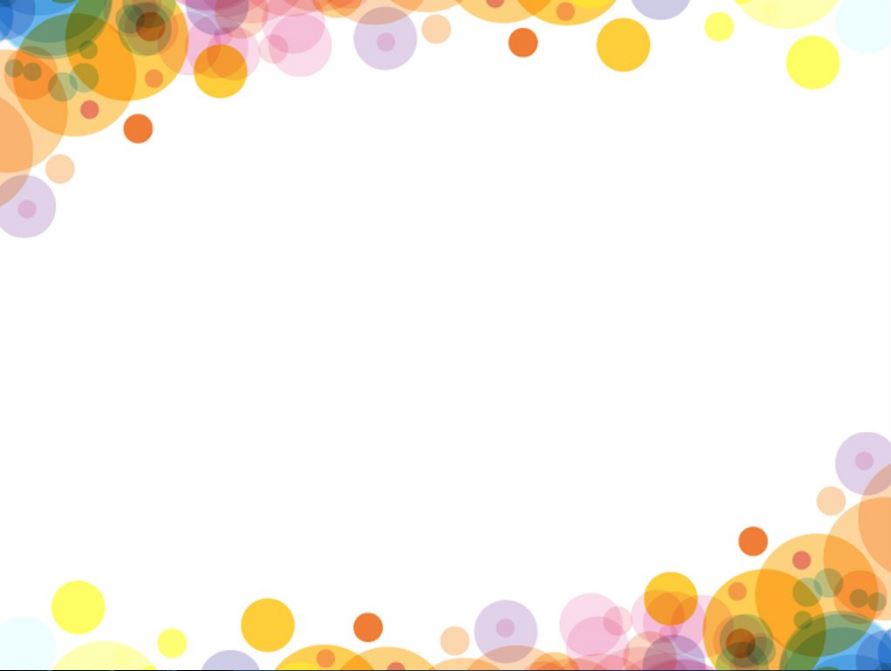 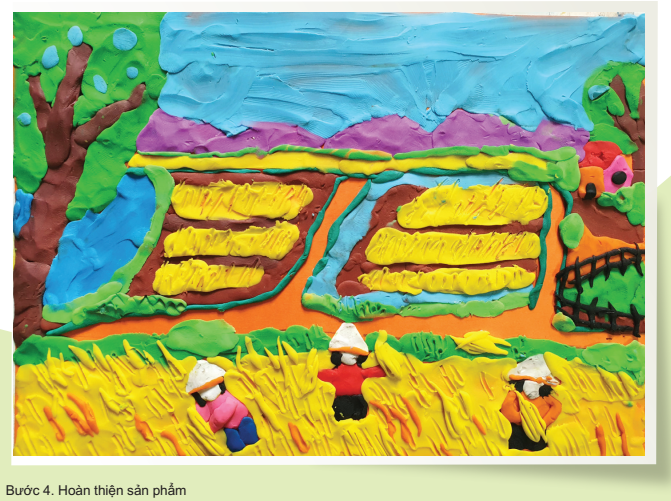 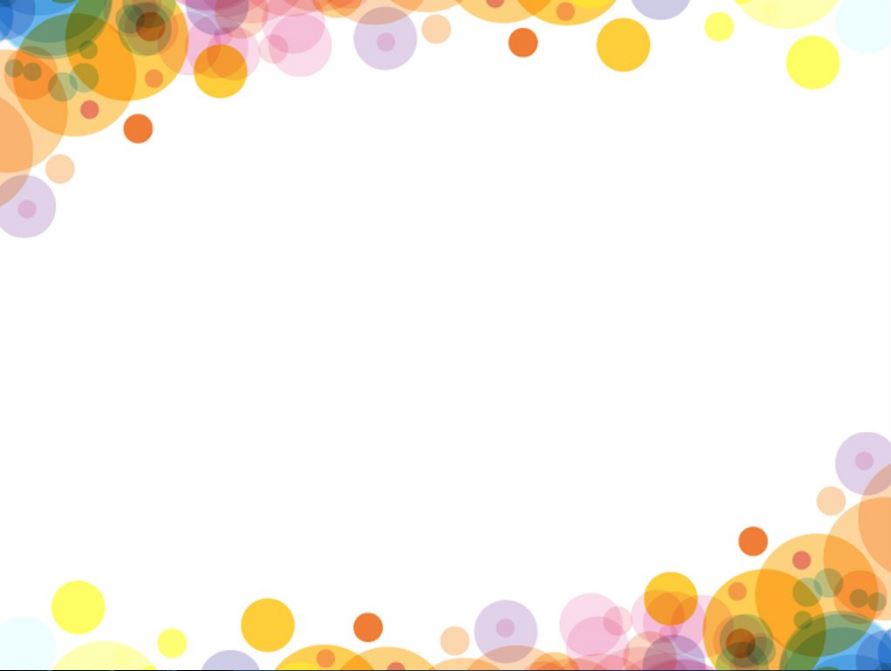 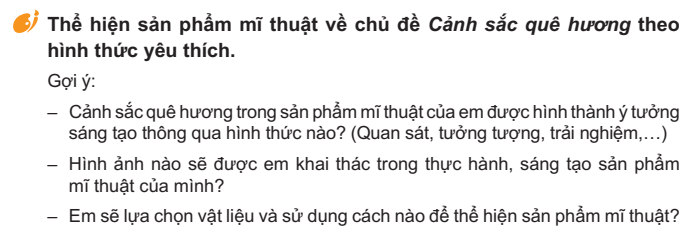 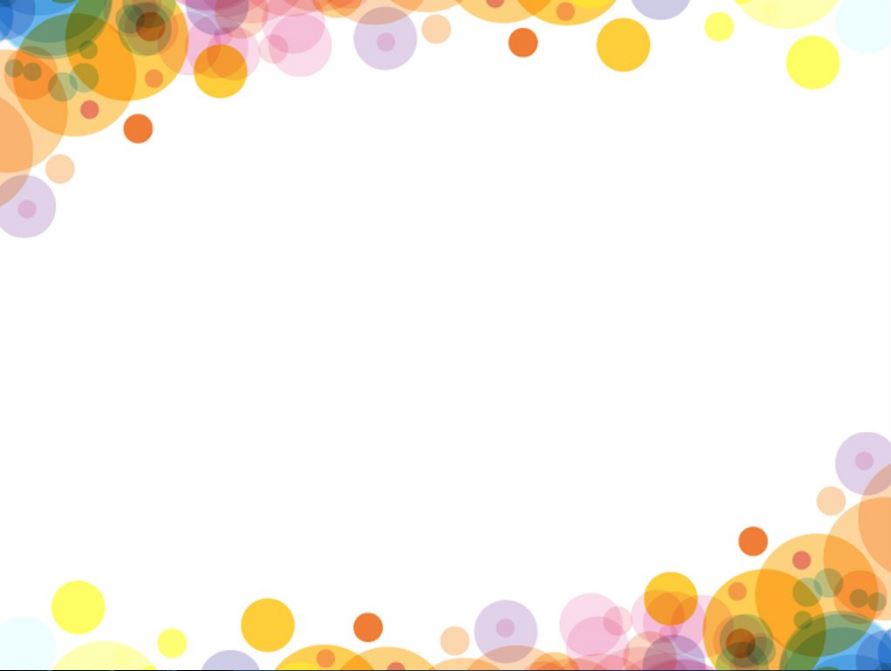 Phần tham khảo
Mô tả các bước thực hiện sản phẩm mĩ thuật 2D thể hiện về chủ đề Cảnh sắc quê hương.
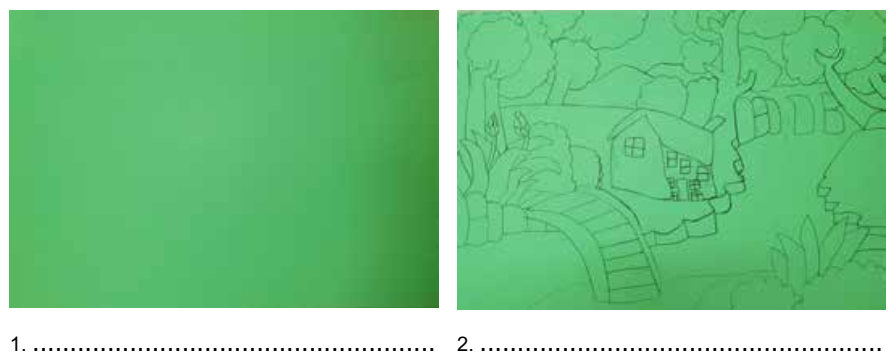 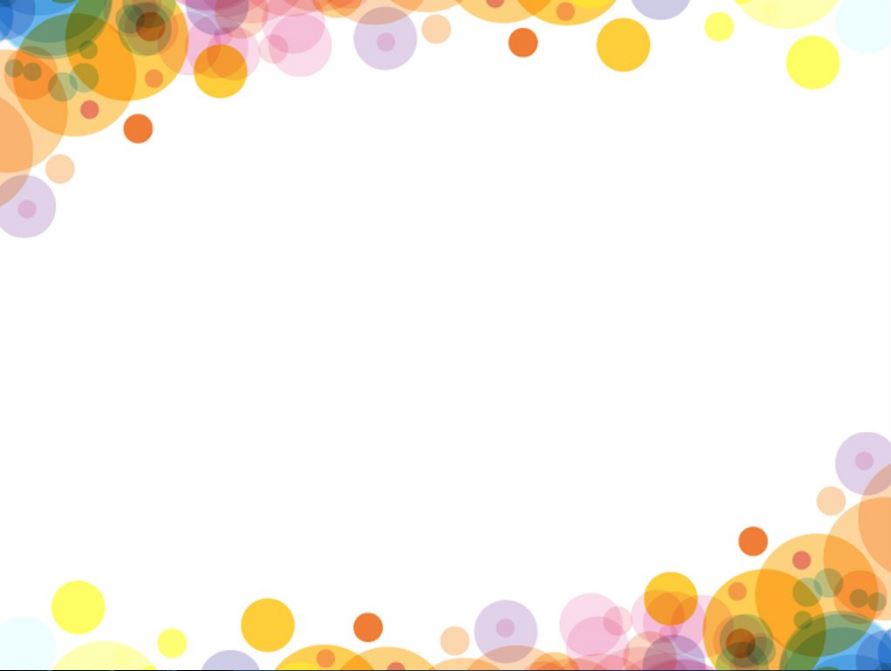 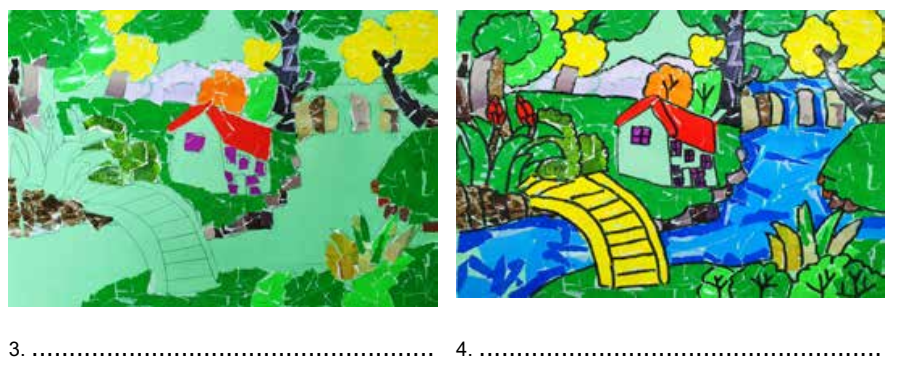 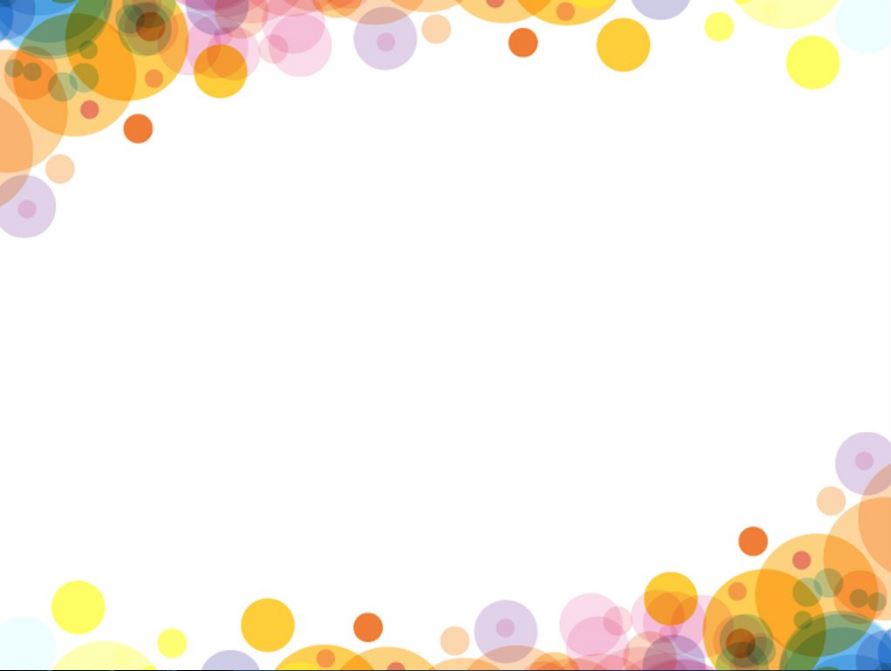 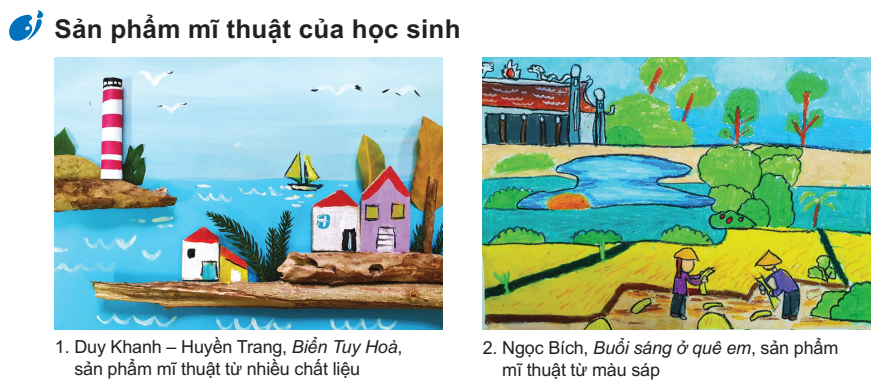 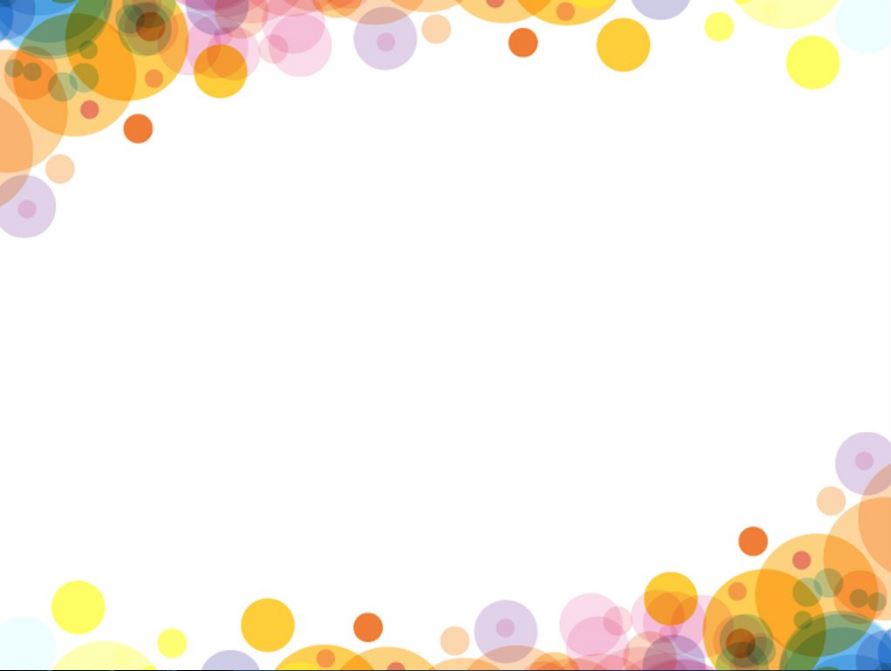 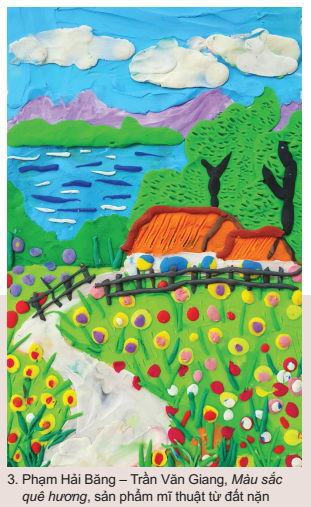 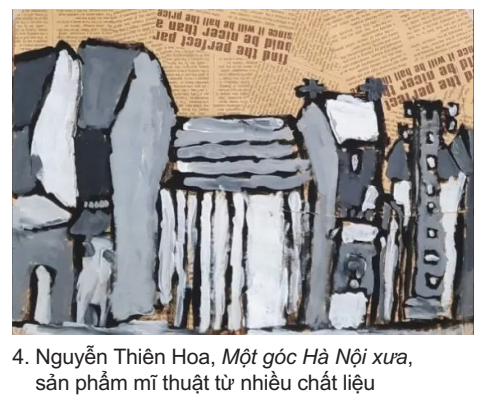 Cảm hứng trong thực hành, sáng tạo sản phẩm mĩ thuật về đề tài quê hương được thể hiện bằng tình yêu đối với cảnh sắc thiên nhiên, con người nơi mình sinh sống. Đó là những hình ảnh thể hiện sự yên bình của cánh đồng, những hàng cây xanh rợp bóng, khung cảnh về biển đảo hay cuộc sống hằng ngày của người dân,…
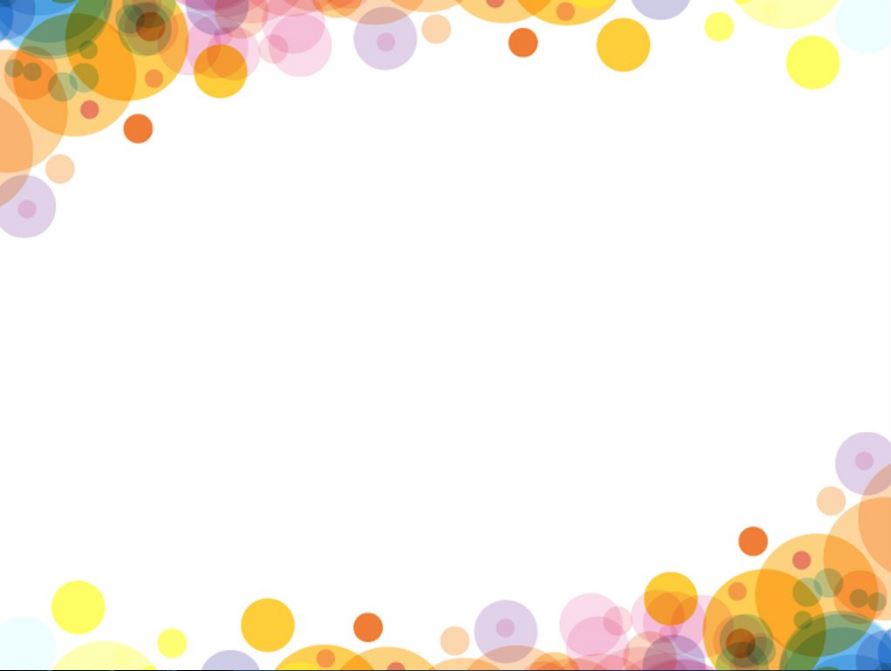 Phần tham khảo
- Sản phẩm mĩ thuật dạng 2D của học sinh thể hiện về chủ đề Cảnh sắc quê hương.
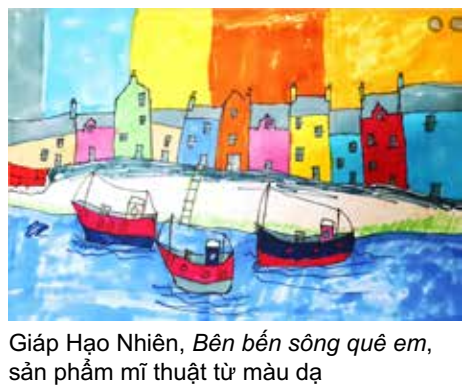 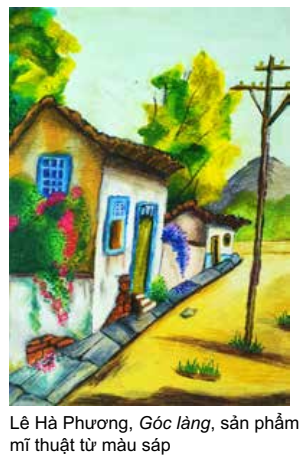 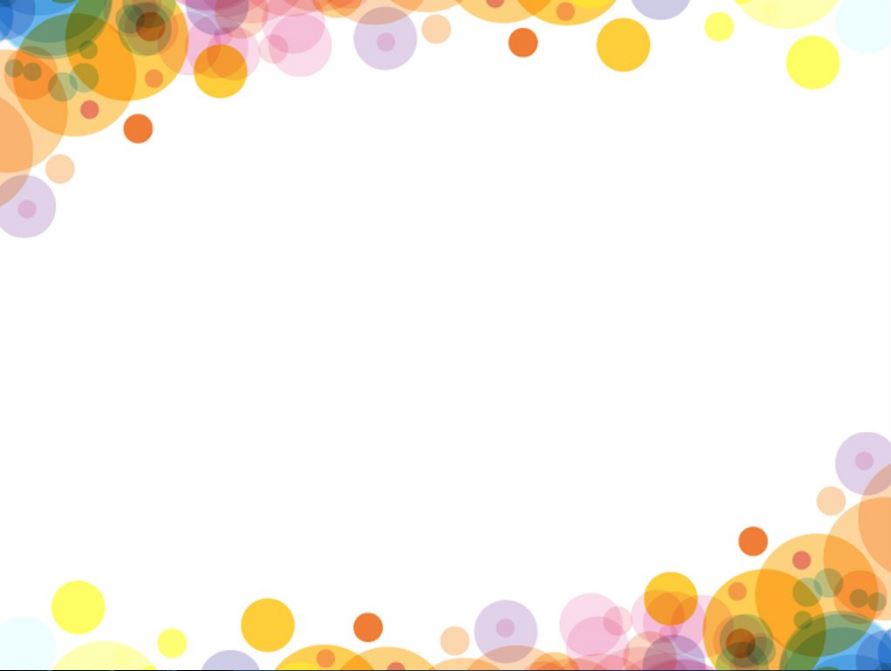 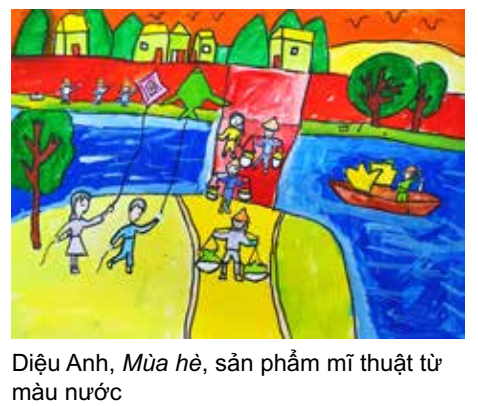 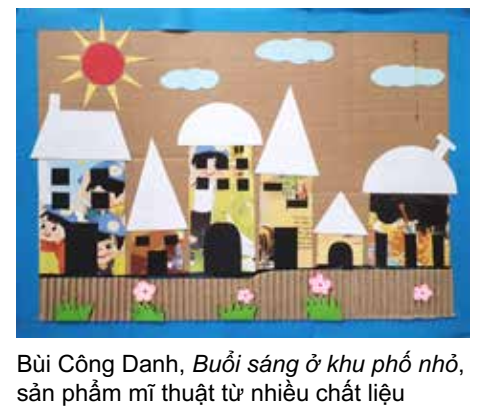 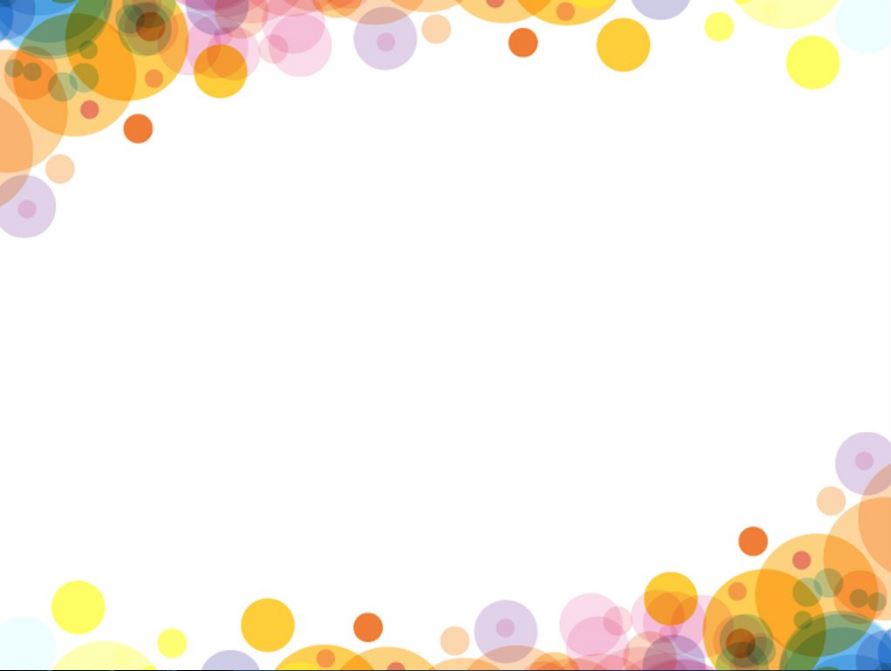 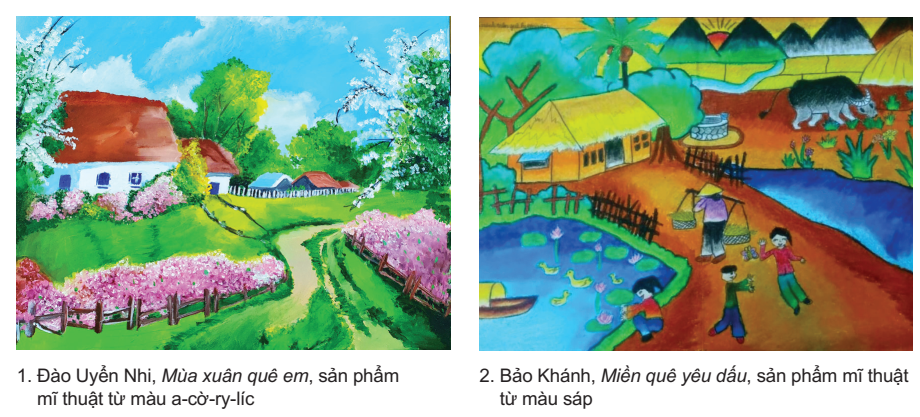 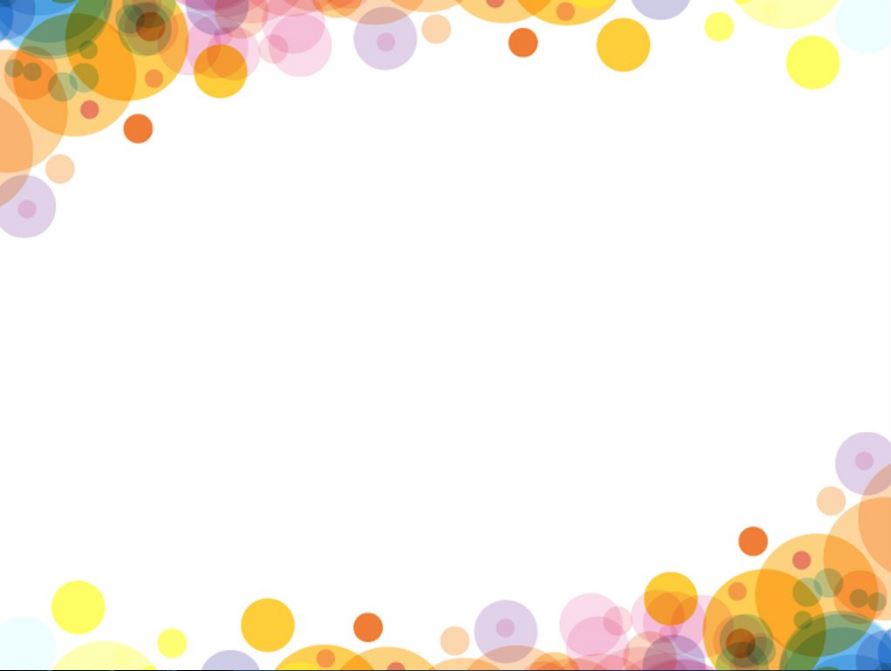 - Sản phẩm mĩ thuật 3D của học sinh thể hiện về chủ đề Cảnh sắc quê hương.
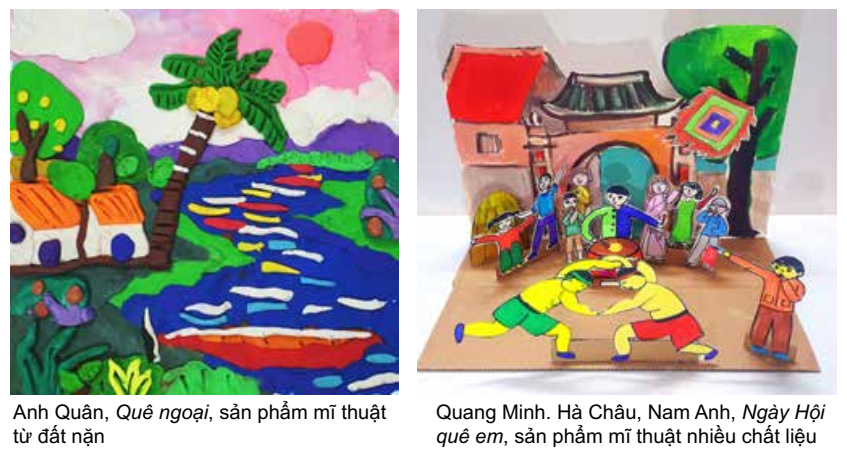 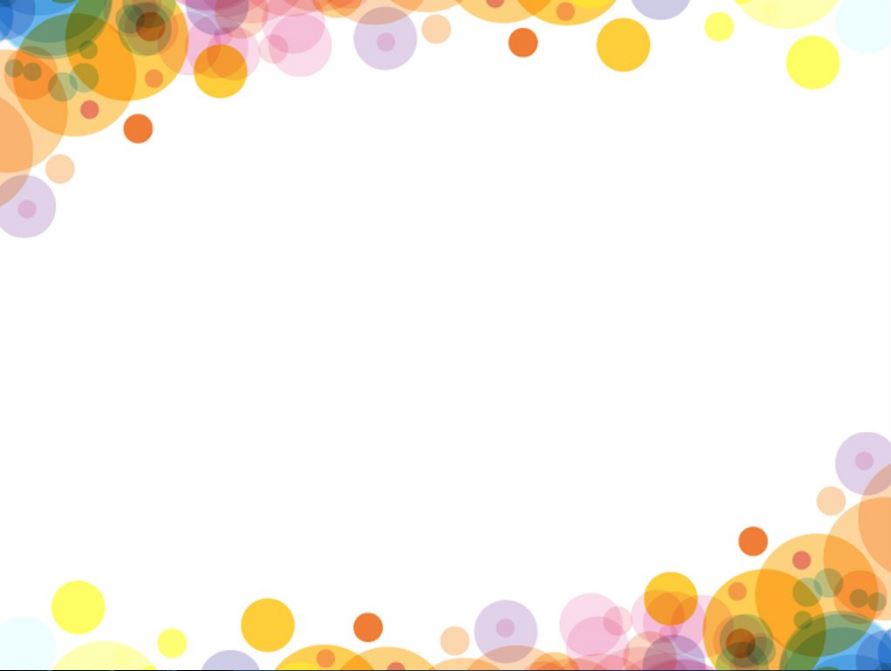 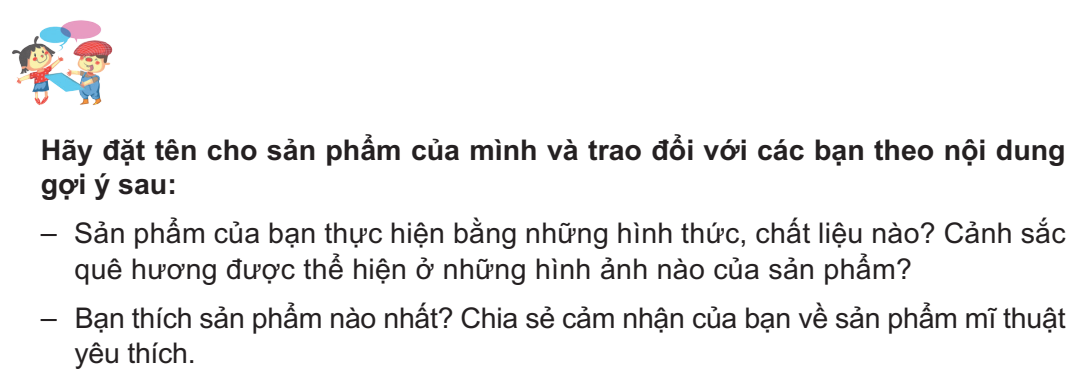 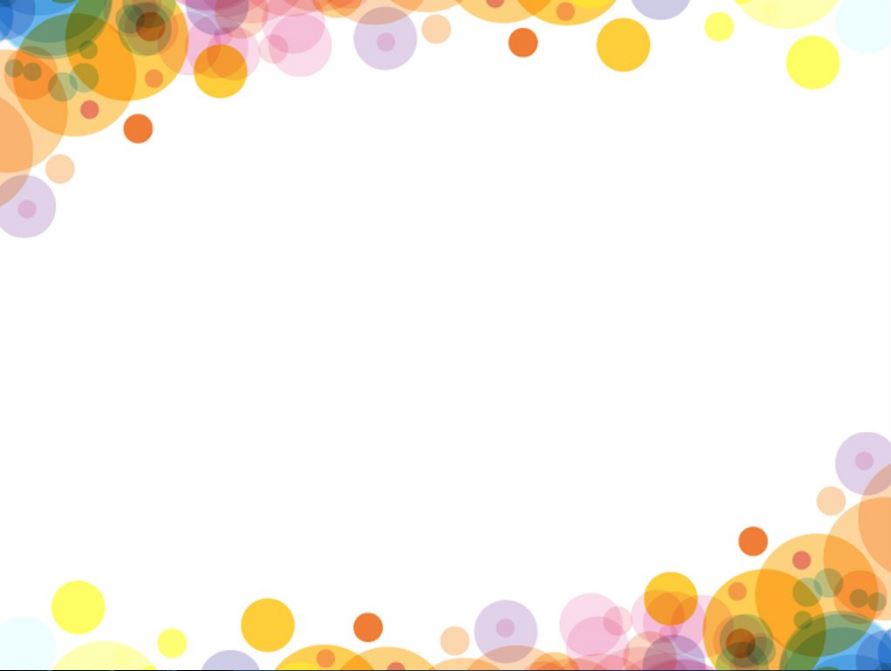 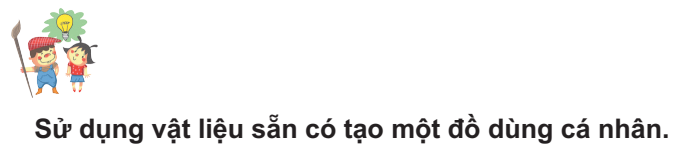 Phần tham khảo
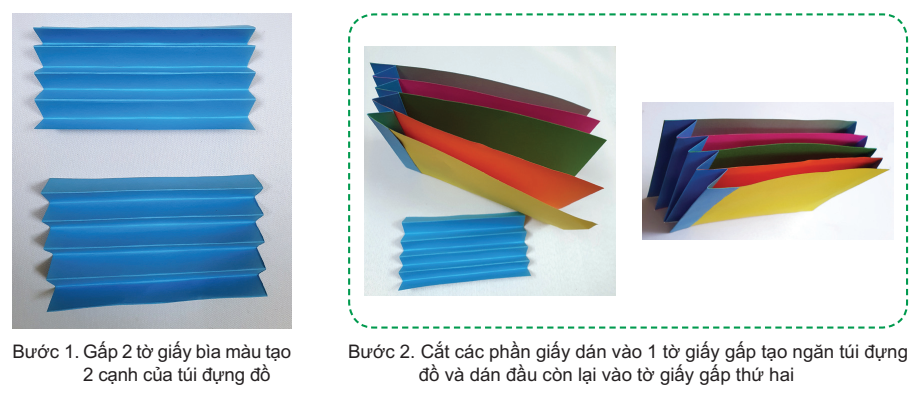 Tạo một túi đựng đồ dùng cá nhân từ vật liệu sẵn có và trang trí bằng hình ảnh cảnh sắc quê hương
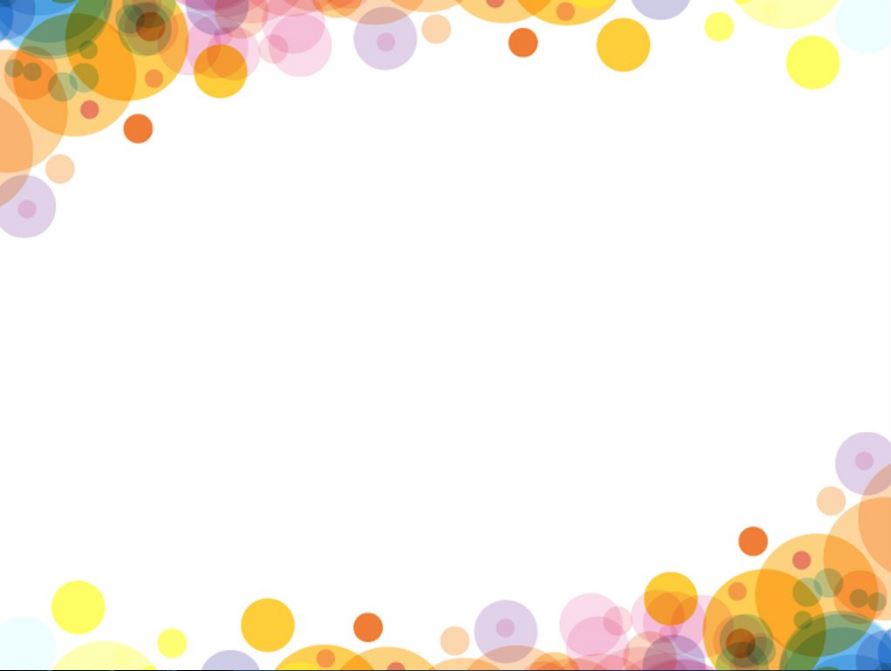 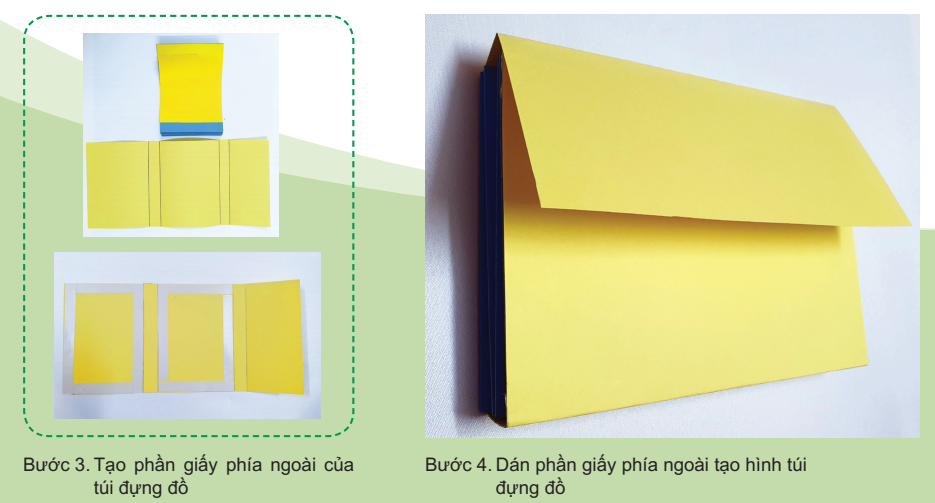 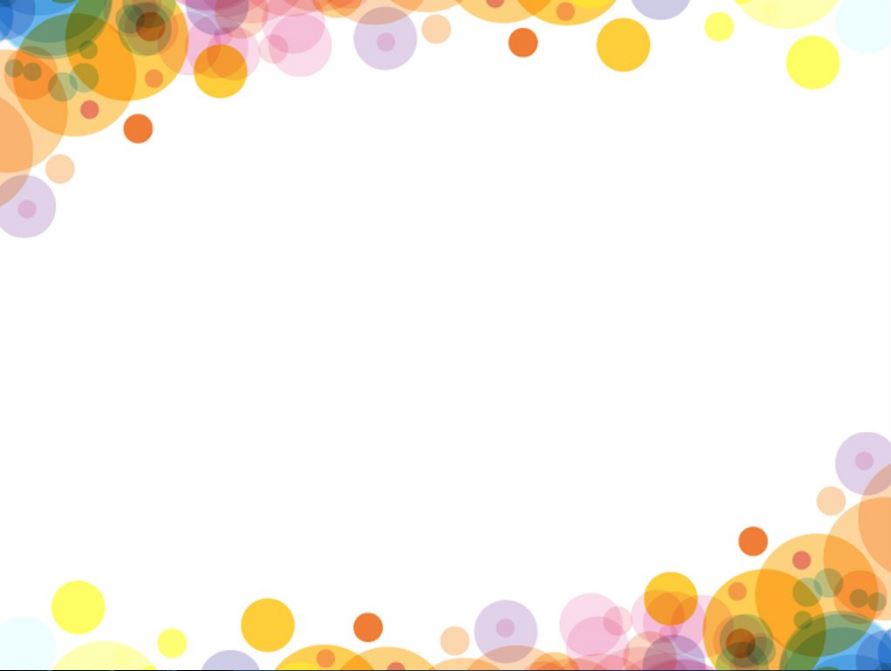 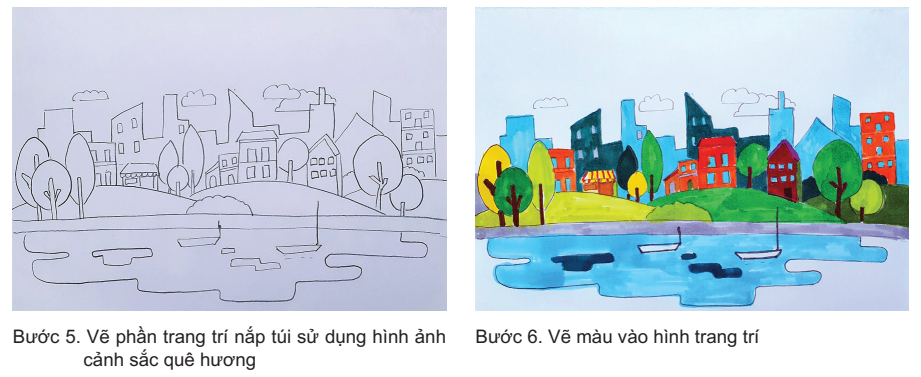 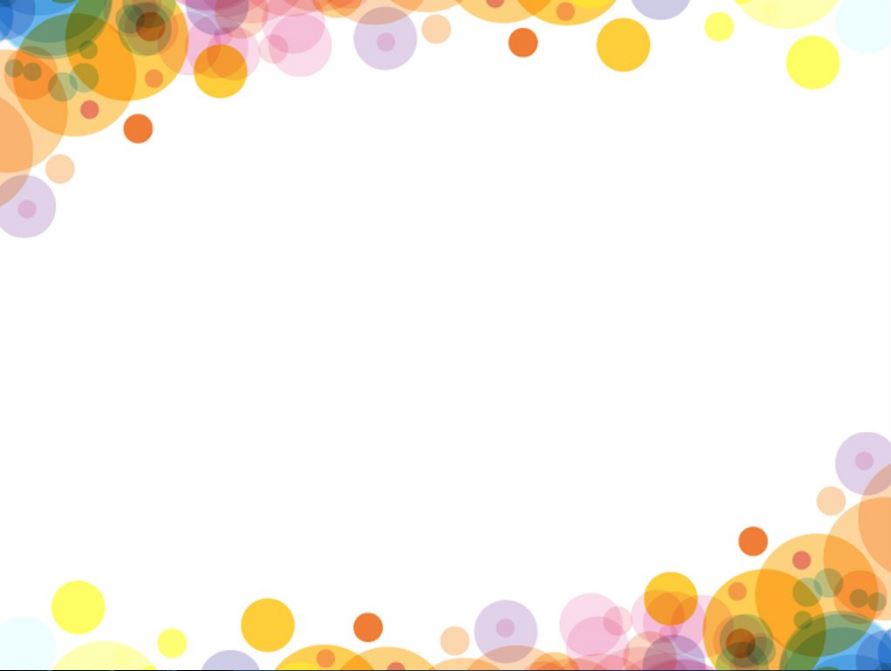 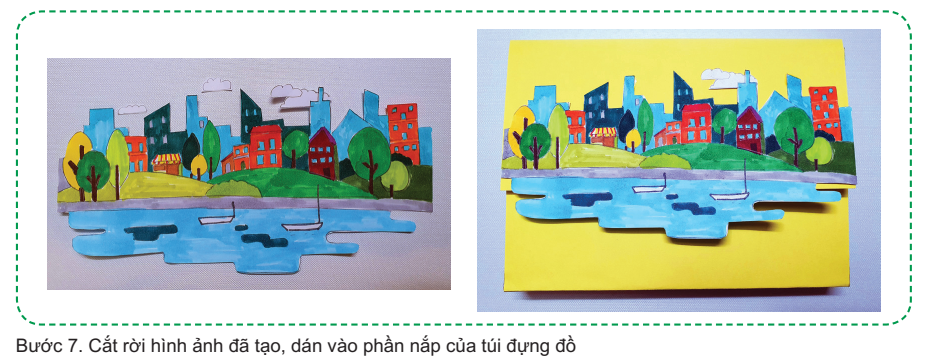 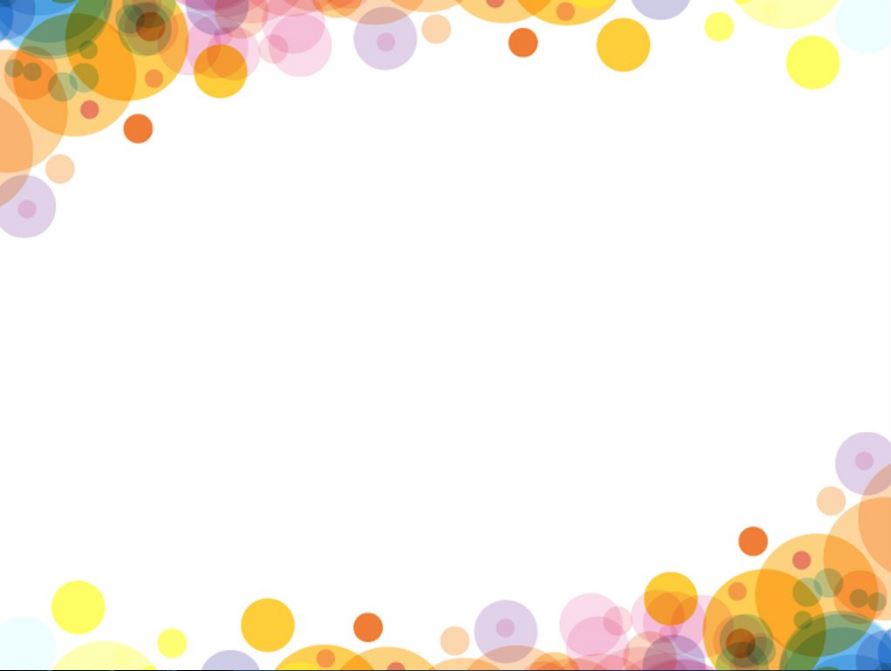 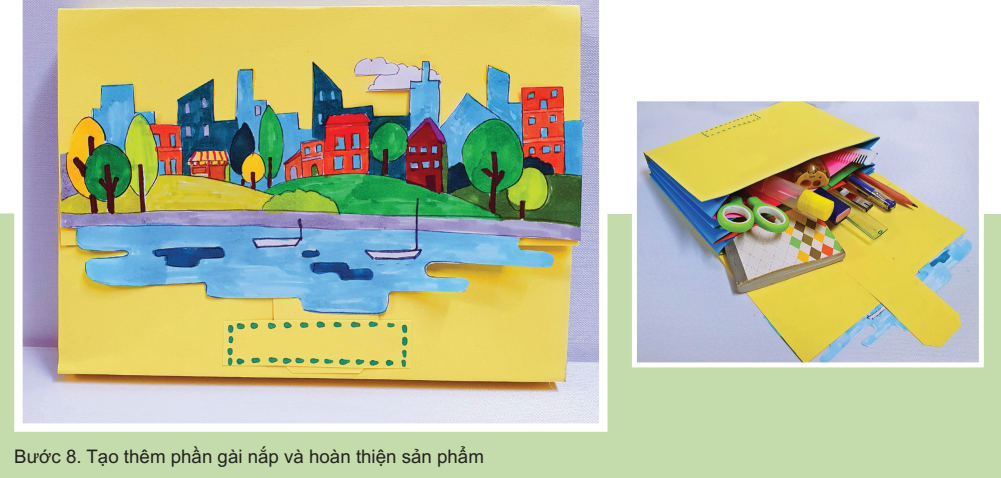 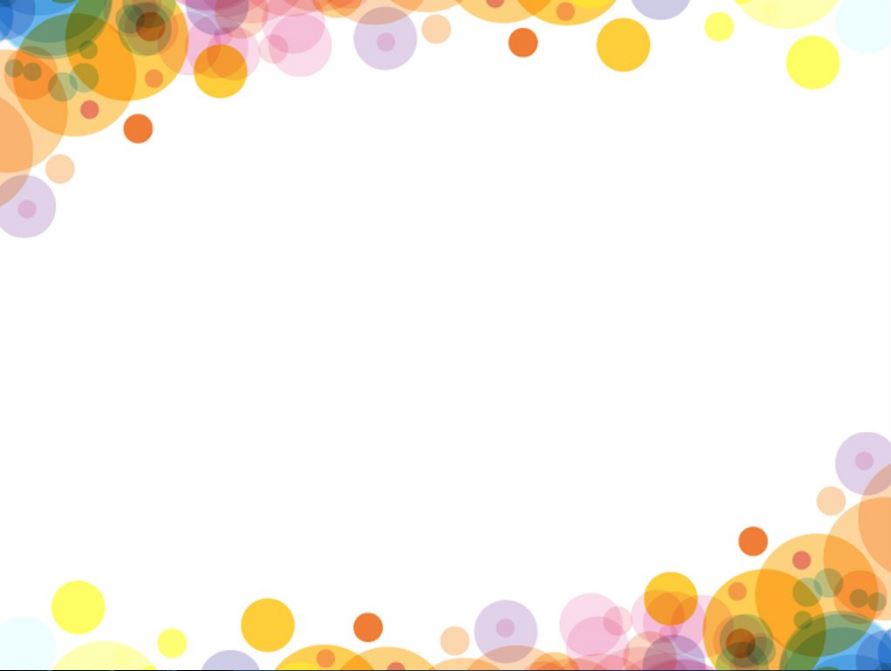 Mô tả cách tạo một đồ dùng cá nhân từ vật liệu sẵn có.
Phần tham khảo
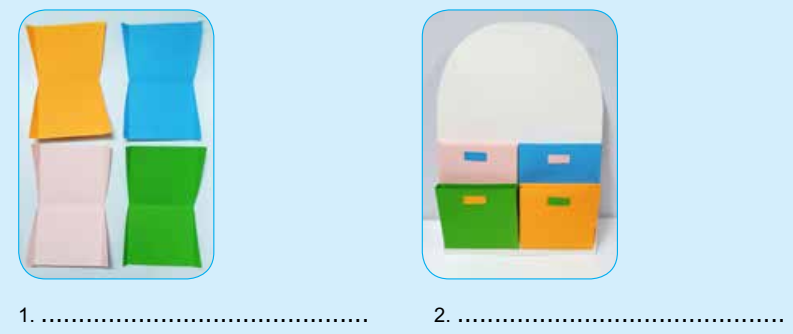 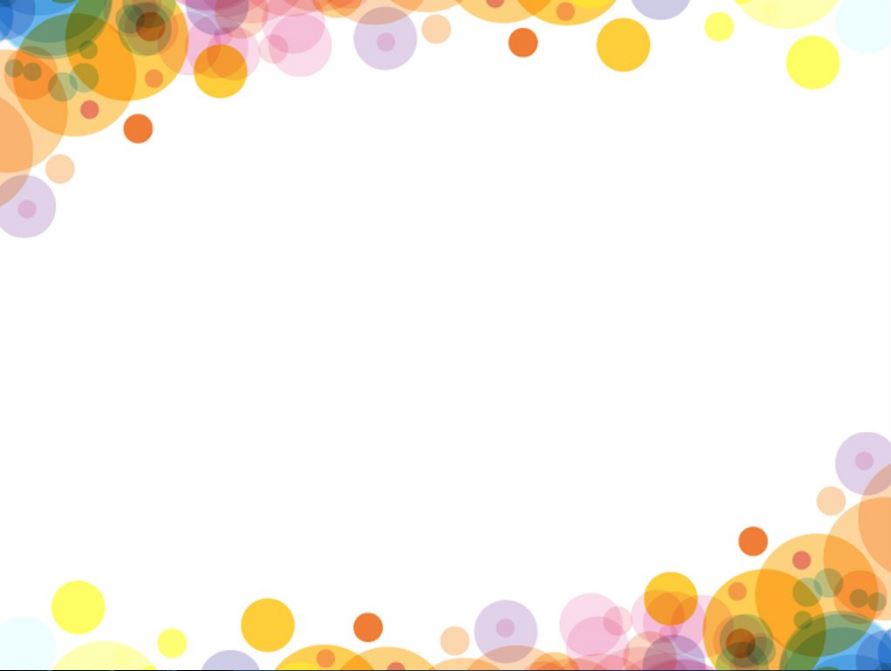 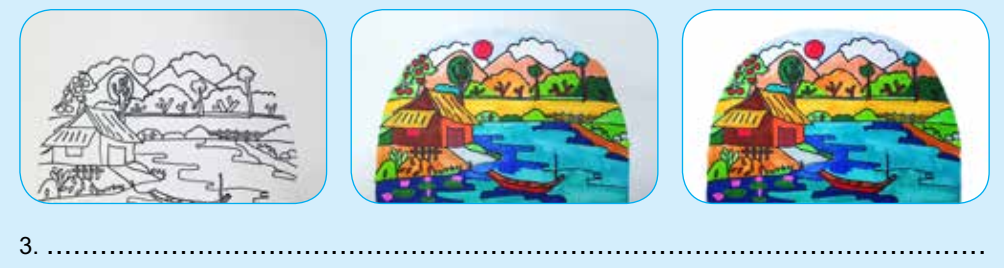 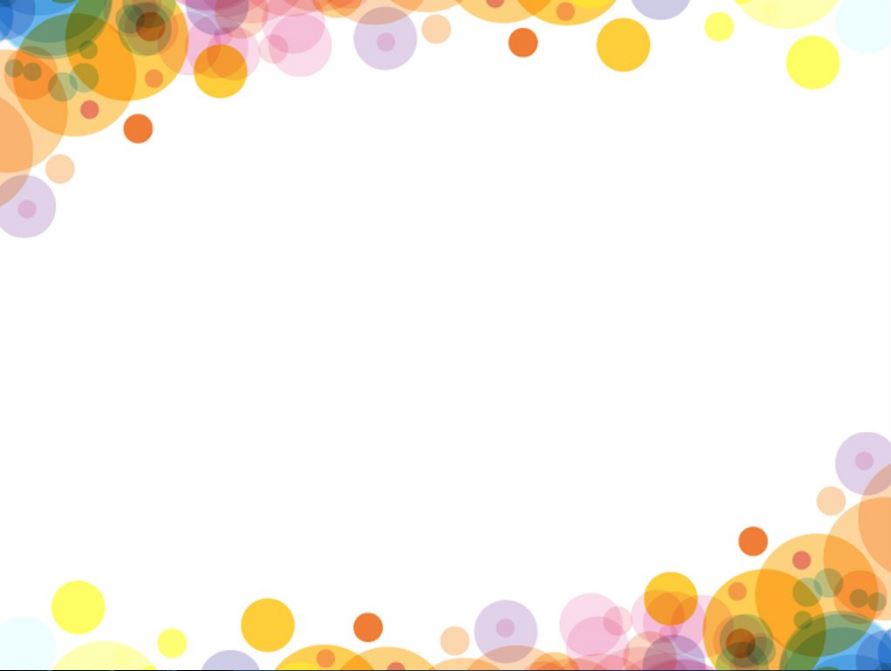 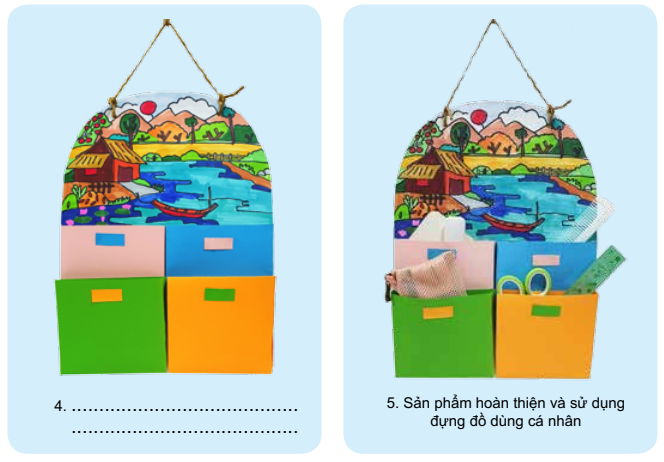